6 Wonders of Slovakia
1. Bojnice Castle
The first written mention of the castle came from 1113, 
originally built as a wooden fort
 its first owner was Máté Csák
On 9 May 1950, a huge fire broke out in the castle
In 1970 it was declared a
    national cultural monument
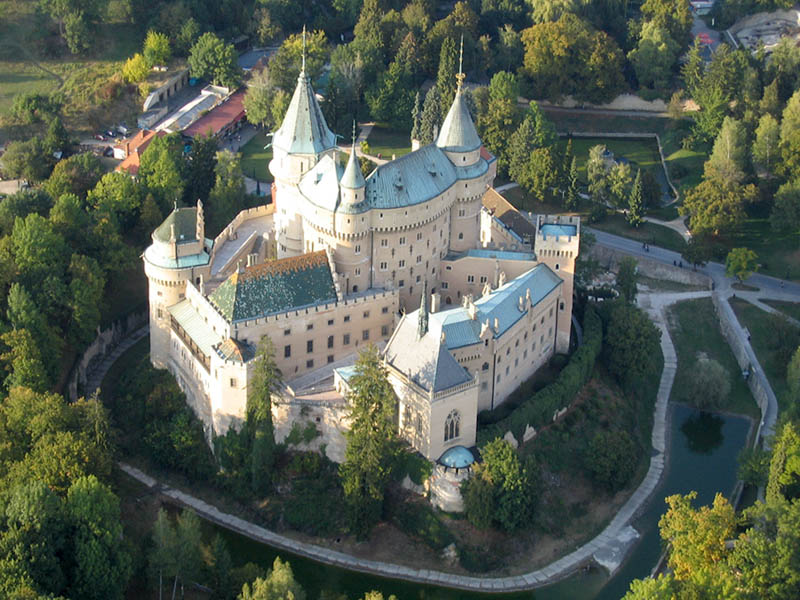 3. Ochtinská Aragonite Cave
located under the Revúca highlands. 
One of the world's 3 available aragonite caves
the cave was discovered by Martin Cangár and Jiri Prosek in 1954 
the mineral aragonite covers the walls of the cave
UNESCO
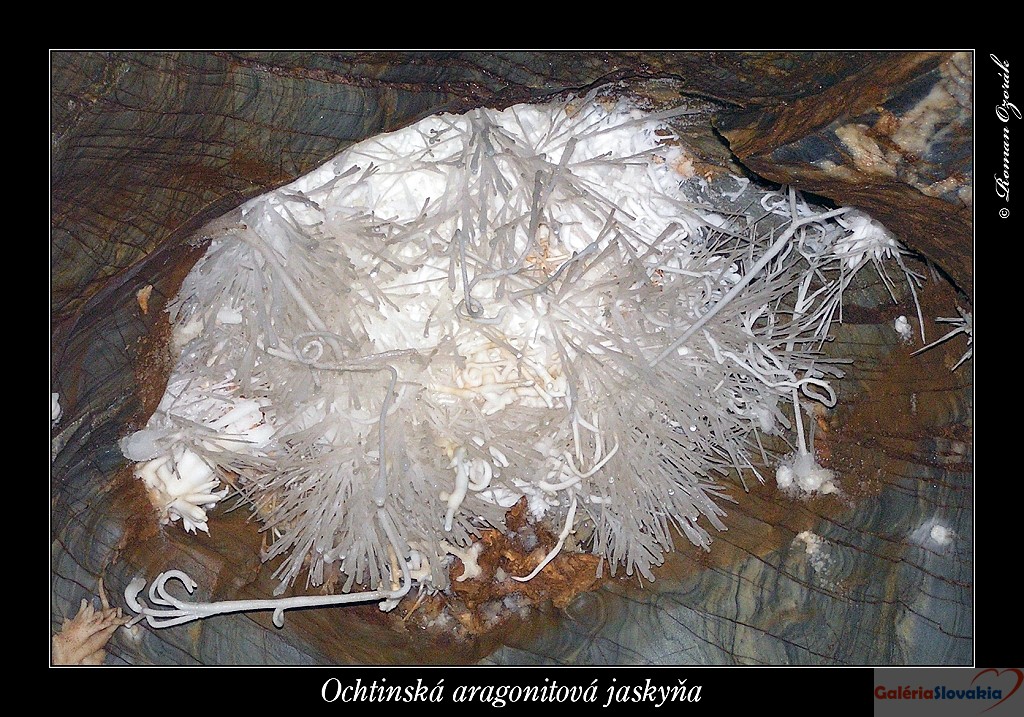 5.Vlkolínec
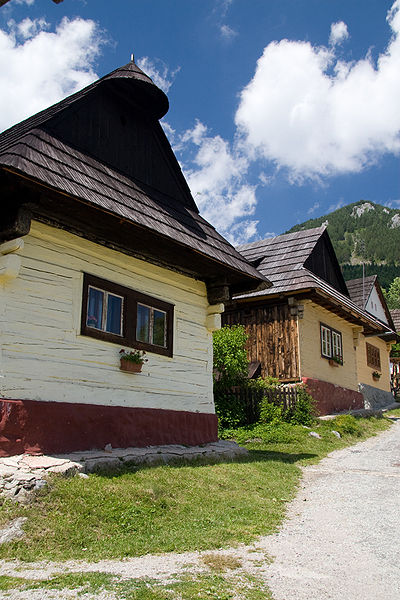 the first written mention of the village came from 1376
after 1882 it became part of Ružomberok
pure wooden village
1944, part of the village burned.
UNESCO
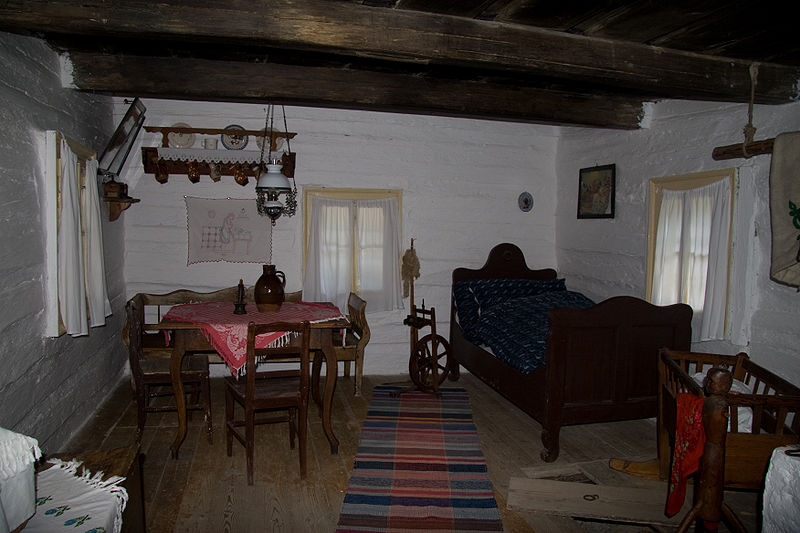